v1
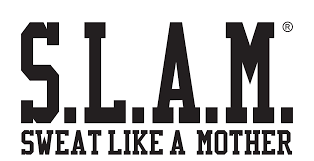 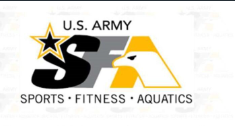 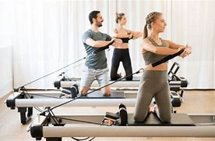 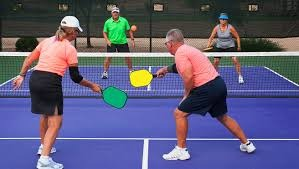 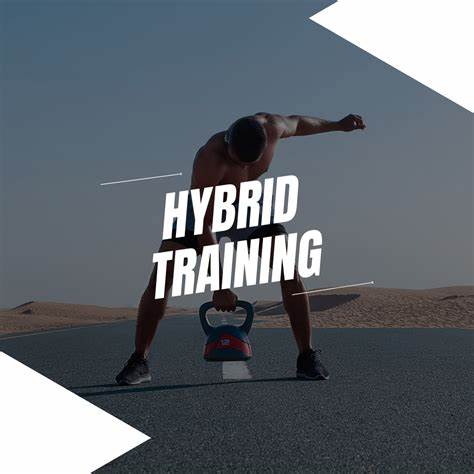 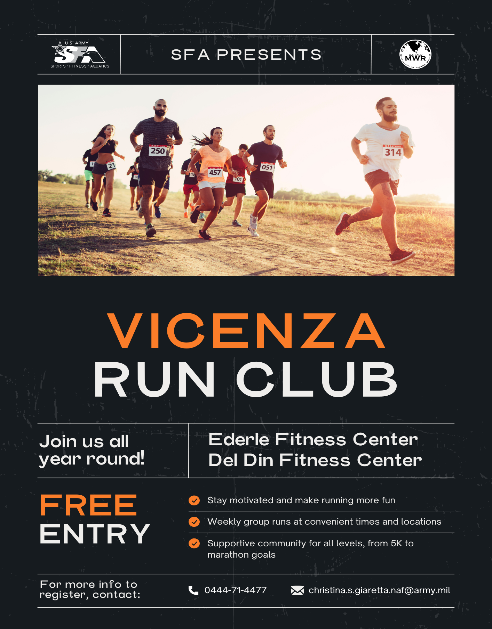 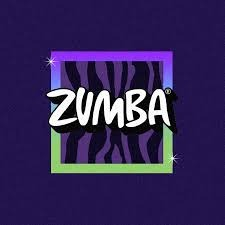 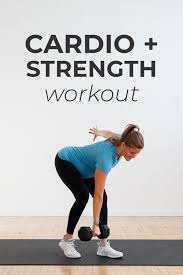 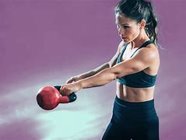 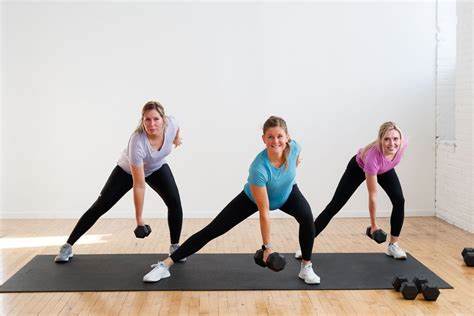 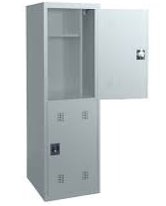 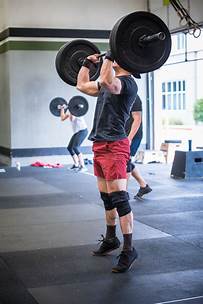 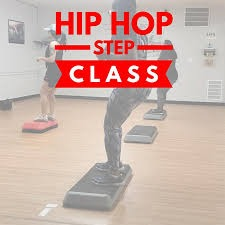 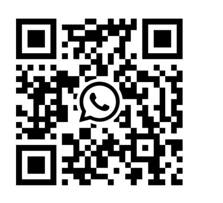 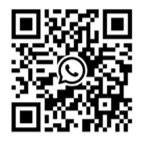 1730 Zumba
w/Michelle (GF1)
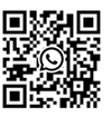